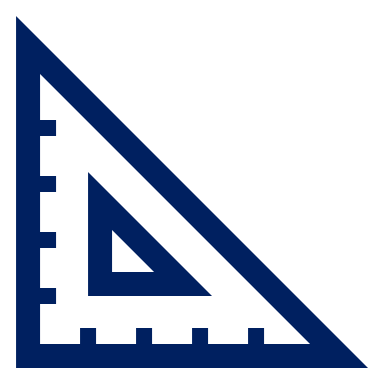 Discipline by the Rules:Understanding the Legal Framework for Public School Students
Natalie Hoernschemeyer
Jennifer Hansen
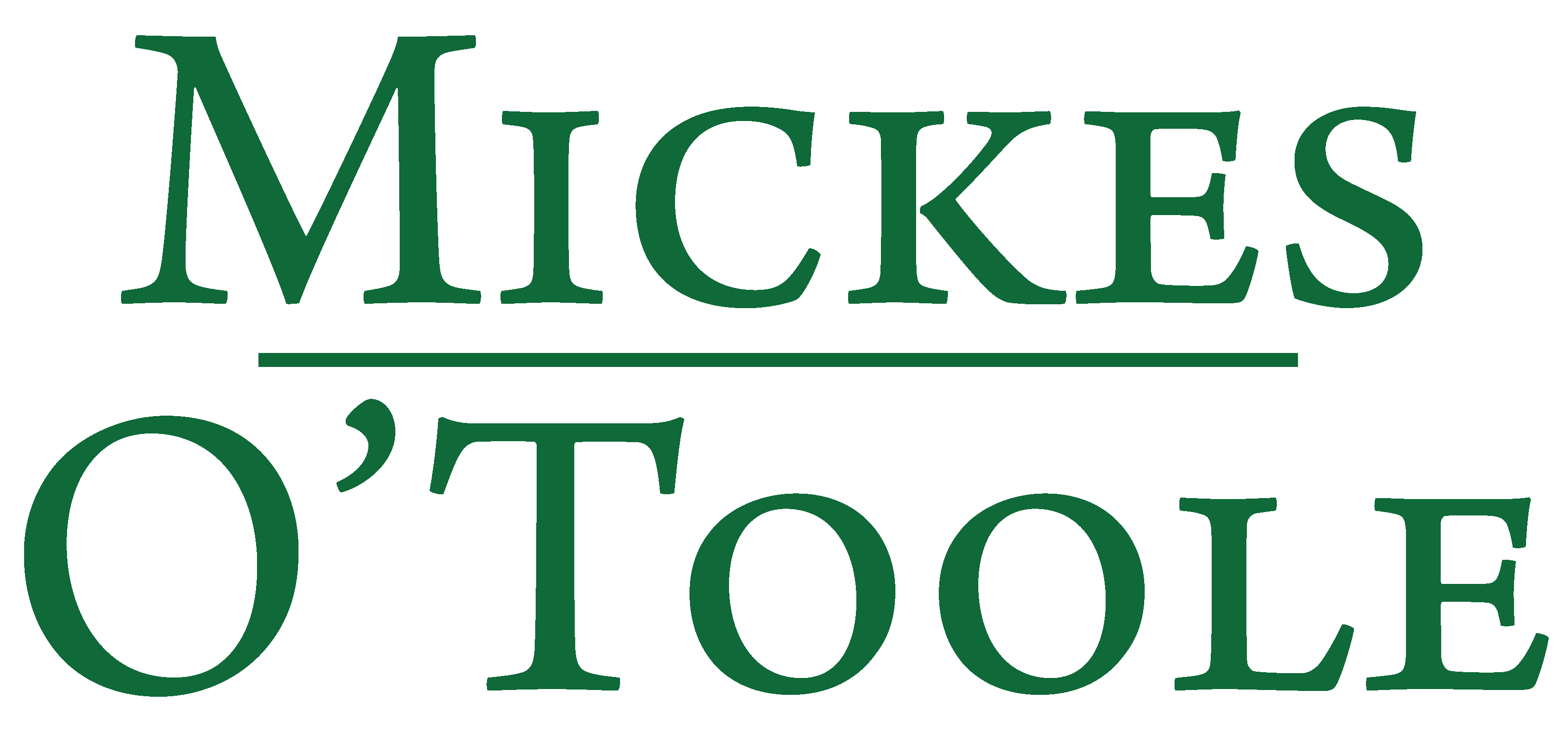 What is the Missouri Safe Schools Act?
Student, a senior, was arrested for stealing a gun off-campus. 
This is charged as a felony.
Scenario #1
Suspensions when Charged or Convicted of a FELONY
If a student is:
charged, convicted, or pleads guilty to a
felony 
in a court of general jurisdiction (not a juvenile court), 
the school board may suspend the student after notice to the parents or others with custody and a hearing.
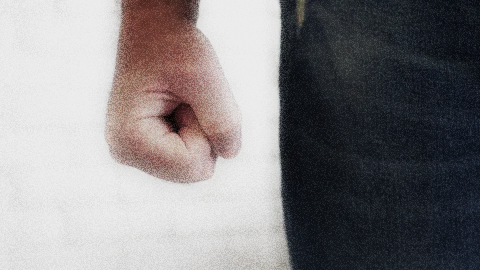 Student is charged with First Degree Assault by the Juvenile Office for a fight that occurred off school property.
Scenario #2
Suspensions when charged or convicted of a crime in juvenile court
Students cannot be readmitted or enrolled into the regular education program (they may be enrolled in an alternative school at the district’s discretion) if they have been charged, convicted or a petition has been filed in juvenile court for the following 11 offenses (regardless of if they occurred on or off property:
Offenses:
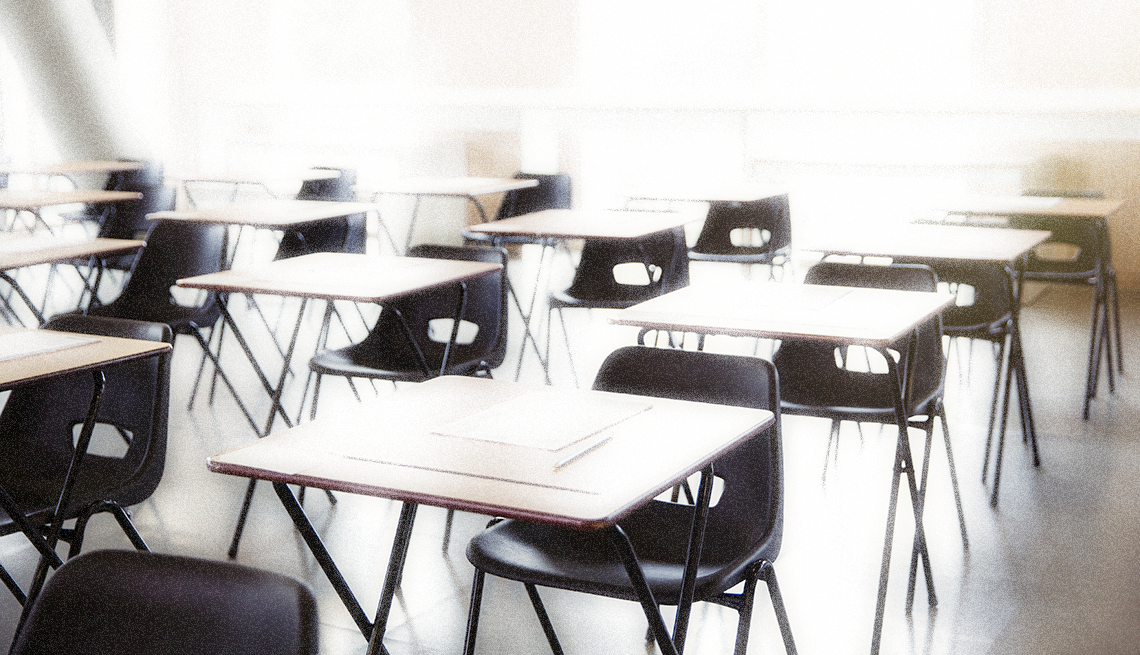 Student with an IEP for ED and ADHD tells teacher she wants to “shoot up the school.”
Scenario #3
Special Education Students
Before discipline is issued, know if Student is an IDEA or Section 504 eligible student.
Include on referral form or train principals to provide you with IDEA/504 information when referring discipline.
Notify Director of Special Education.
Removals of More than 10 Days
Removal of first 10 cumulative school days or less:
No obligation to provide alternative services during first 10 cumulative school days of suspension. Unless services provided to all students.
Critical Question:  Is it a significant Change of Placement?
Consecutive is easy. If student is removed from current placement in disciplinary context for over 10 days of consecutive school days, it is a change of placement.
Cumulative is not so easy. Must determine whether short term suspensions cumulatively equaling more than 10 days constitutes a pattern of exclusion.
[Speaker Notes: A pattern of exclusion is formed if:
The series of removals total more than 10 school days in a year; and

The child’s behavior is substantially similar to the child’s behavior in previous incidents that resulted in the series of removals; and

Additional factors as:
The length of each removal, 
The total amount of time the child has been removed, and 
The proximity of the removals to one another. 

Determination of “pattern” made by District, NOT IEP team.]
Change of Placement =Manifestation Determination
If there is a pattern that constitutes a change of placement; 
OR
If the suspension is for 11 or more  consecutive days, then –
Change of Placement has occurred necessitating a manifestation determination be conducted!
Manifestation Determination
Within 10 school days of any decision to change the placement of a child with a disability because of a violation of a code of student conduct, the local educational agency, the parent, and relevant members of the IEP Team (as determined by the parent and the local educational agency) shall conduct the manifestation determination.
Notification with a copy of the procedural safeguards must be provided to the parent/guardian on the date on which the decision to remove a student for disciplinary reasons results in a change of placement.
Missouri Law – Section 160.261
“[A]ny portion of a student's individualized education program that is related to demonstrated or potentially violent behavior shall be provided to any teacher and other school district employees who are directly responsible for the student's education or who otherwise interact with the student on an educational basis while acting within the scope of their assigned duties.
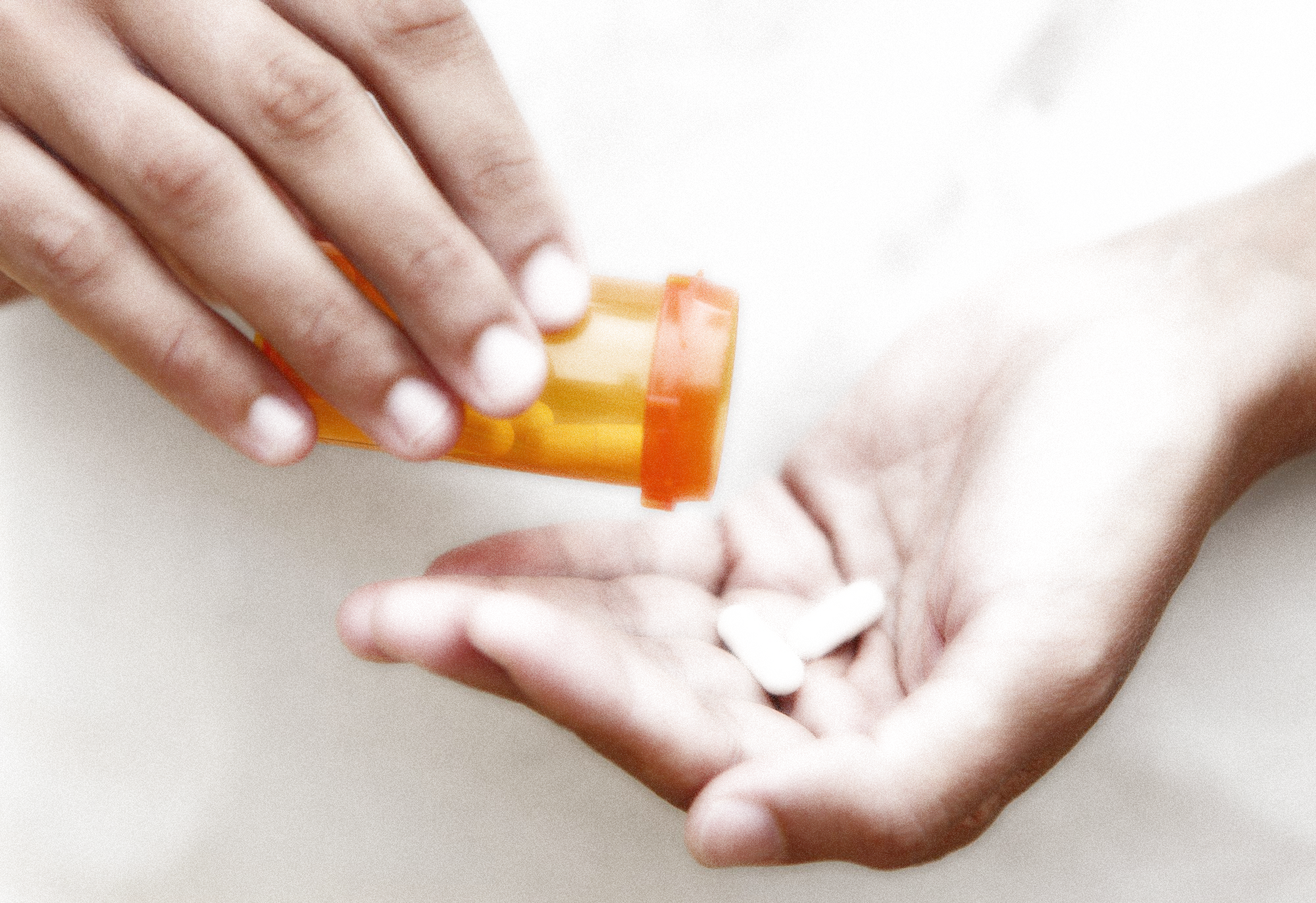 Student with an IEP distributes drugs to other students at school.  It is determined that the misconduct was a manifestation of her disability.
Scenario #4
Special Education Student Exception
Students with disabilities cannot receive discipline resulting in disciplinary change of placement if misconduct was directly and substantially related to the disability.
Suspension is “rescinded.”
45-Day Exception
45-Day Removal Exception:
School Personnel may remove a student to an Interim Alternative Educational Setting (“IAES”) for not more than 45 school days without regard to whether the behavior is determined to be a manifestation of the child’s disability, in cases where the child –
45-Day Exception
Weapon: 
Carries or possesses a weapon to or at school, on school premises, or to or at a school function;
Drugs:
Knowingly possesses or uses illegal drugs, or sells or solicits the sale of a controlled substance, while at school, or on school premises, or at a school function…; or
Serious Bodily Injury:
Has inflicted serious bodily injury upon another person while at school, on school premises, or at a school function.
45-Day Exception
District can use 45-Day exception without regard to whether behavior was determined to be a manifestation.
Must still conduct manifestation determination.
FBA and BIP – necessary for related behavior.  As appropriate for unrelated behavior.
School personnel decision.
CANNOT be for more than 45 school days.
Interim setting and services are determined by IEP Team.
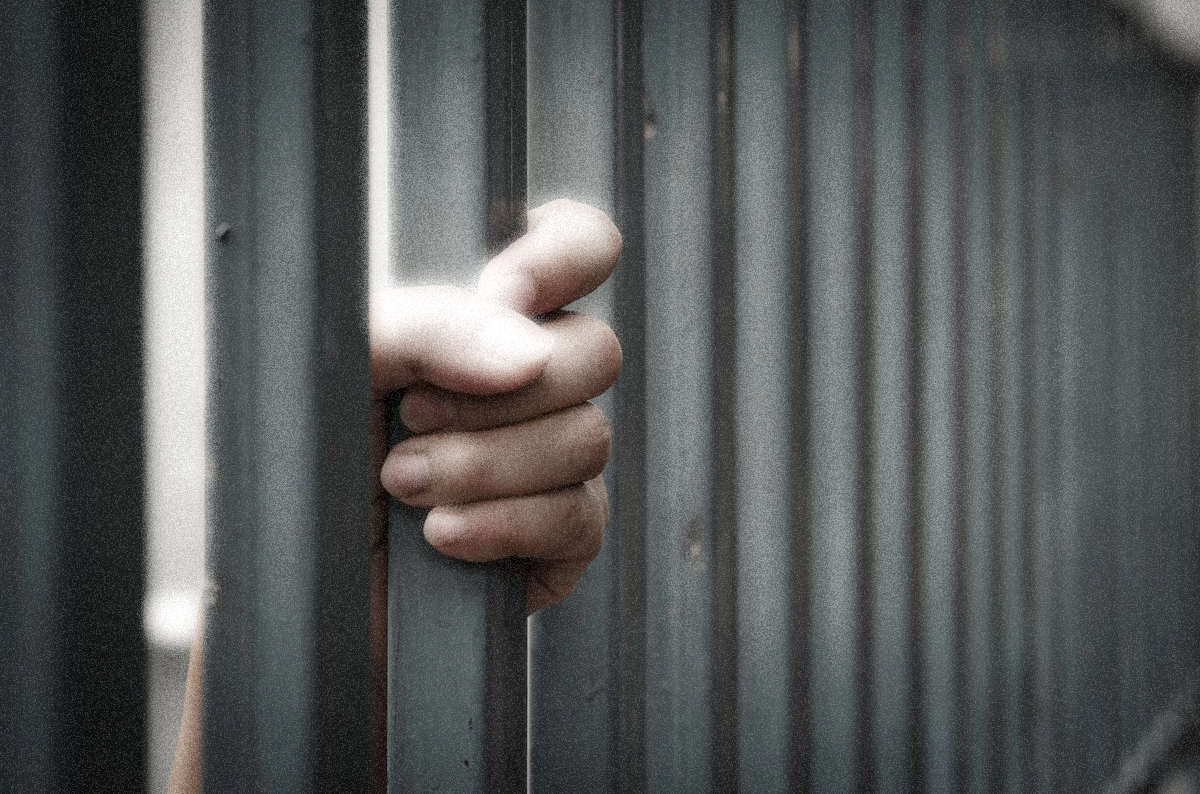 Student with IEP charged and arrested for involuntary manslaughter. 
Student currently in jail.
Scenario #5
Serving Students in Jail
Where is the student incarcerated?
IDEA makes an exception for serving students who are in Adult Prisons.
We DO have to serve sped students in local, city or county jails.
Law Enforcement Refusal
If for security reasons local law enforcement will not allow sped services to be provided:
document that District located and offered services but were denied access.  
If student refuses to receive services while in jail:
document that District located and offered services but student refused.
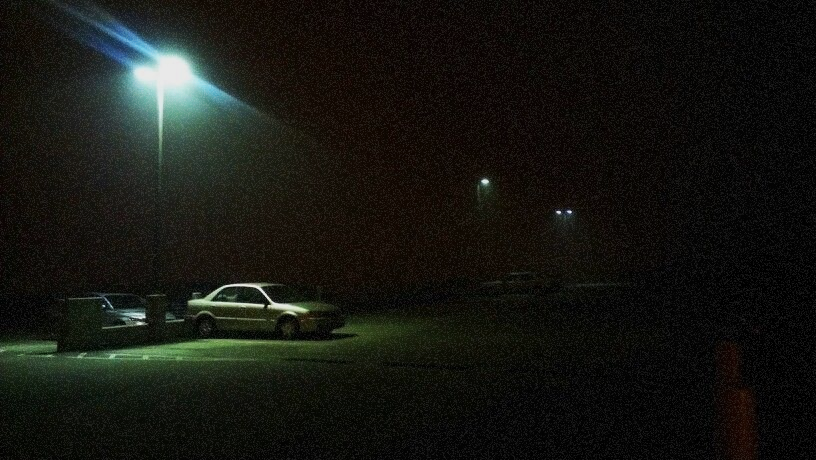 Student is arrested for sexual misconduct for sexual contact with a girl in his car in school parking lot at night.
Scenario #6
Sexual Misconduct
Obligations under Title IX
Supportive Measures
Investigate under AC / ACA or 1300 / 1301
Discipline under Student Code of Conduct
[Speaker Notes: § 160.261 

3. The policy shall provide that any student who is on suspension for any of the offenses listed in subsection 2 of this section or any act of violence or drug-related activity defined by school district policy as a serious violation of school discipline pursuant to subsection 9 of this section shall have as a condition of his or her suspension the requirement that such student is not allowed, while on such suspension, to be within one thousand feet of any school property in the school district where such student attended school or any activity of that district, regardless of whether or not the activity takes place on district property unless:

(1) Such student is under the direct supervision of the student's parent, legal guardian, or custodian and the superintendent or the superintendent's designee has authorized the student to be on school property;
(2) Such student is under the direct supervision of another adult designated by the student's parent, legal guardian, or custodian, in advance, in writing, to the principal of the school which suspended the student and the superintendent or the superintendent's designee has authorized the student to be on school property;
(3) Such student is enrolled in and attending an alternative school that is located within one thousand feet of a public school in the school district where such student attended school; or
(4) Such student resides within one thousand feet of any public school in the school district where such student attended school in which case such student may be on the property of his or her residence without direct adult supervision.]
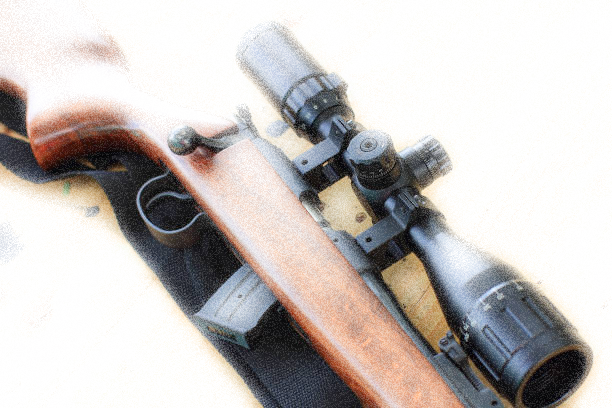 Student is suspended for 180 School Days for possession of a hunting rifle at school.
Scenario #7
Banning Students from Coming Within 1000 Feet of School Property
A suspended student must be prohibited from coming within 1000 feet of school district property if the suspension is for:
an offense listed in Section 160.261.2 
an act of school violence or drug-related activity defined by district policy as a serious violation of school policy
[Speaker Notes: § 160.261 

3. The policy shall provide that any student who is on suspension for any of the offenses listed in subsection 2 of this section or any act of violence or drug-related activity defined by school district policy as a serious violation of school discipline pursuant to subsection 9 of this section shall have as a condition of his or her suspension the requirement that such student is not allowed, while on such suspension, to be within one thousand feet of any school property in the school district where such student attended school or any activity of that district, regardless of whether or not the activity takes place on district property unless:

(1) Such student is under the direct supervision of the student's parent, legal guardian, or custodian and the superintendent or the superintendent's designee has authorized the student to be on school property;
(2) Such student is under the direct supervision of another adult designated by the student's parent, legal guardian, or custodian, in advance, in writing, to the principal of the school which suspended the student and the superintendent or the superintendent's designee has authorized the student to be on school property;
(3) Such student is enrolled in and attending an alternative school that is located within one thousand feet of a public school in the school district where such student attended school; or
(4) Such student resides within one thousand feet of any public school in the school district where such student attended school in which case such student may be on the property of his or her residence without direct adult supervision.]
Banning Students from Coming Within 1000 Feet of School Property
Exceptions:
The superintendent has consented and:
Student is supervised by parent or guardian; or
Student is supervised by another adult designated in writing to the school’s Principal; OR
Student is in an alternative school located within 1000 feet of a district school; OR
Student lives within 1000 feet of a district school
Former Student alleged to have sexually molested a younger relative in the Student’s home and charged with First Degree Child Molestation. 
Former Student seeks to enroll in District.
Scenario #8
Reason to Suspect Admission Create Immediate Danger
Under Missouri Revised Statute 167.020(2), in instances where there is reason to suspect that admission of a student will create an immediate danger to the safety of other students and employees of the district, the superintendent or the superintendent's designee may convene a hearing to determine whether or not the student may register. 
Hearing Held within 5 Working Days of Request to Register.
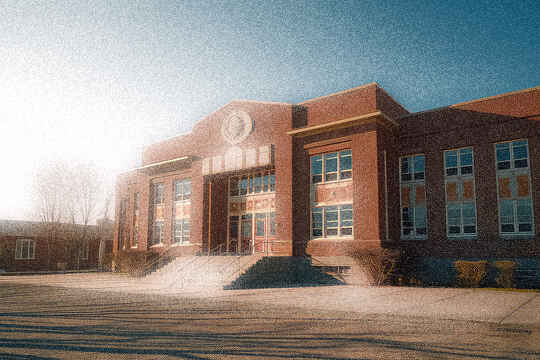 Student suspended from former district for 80 days but seeks enrollment at your district before she finishes her suspension.
Scenario #9
Admitting Students Suspended/Expelled from Other Schools
A school district may honor a suspension or expulsion from:
another in-state public school
out-of-state public school 
private school
charter school
parochial school,  AFTER
[Speaker Notes: § 167.171.4

4. If a pupil is attempting to enroll in a school district during a suspension or expulsion from another in-state or out-of-state school district including a private, charter or parochial school or school district, a conference with the superintendent or the superintendent's designee may be held at the request of the parent, court-appointed legal guardian, someone acting as a parent as defined by rule in the case of a special education student, or the pupil to consider if the conduct of the pupil would have resulted in a suspension or expulsion in the district in which the pupil is enrolling. Upon a determination by the superintendent or the superintendent's designee that such conduct would have resulted in a suspension or expulsion in the district in which the pupil is enrolling or attempting to enroll, the school district may make such suspension or expulsion from another school or district effective in the district in which the pupil is enrolling or attempting to enroll. Upon a determination by the superintendent or the superintendent's designee that such conduct would not have resulted in a suspension or expulsion in the district in which the student is enrolling or attempting to enroll, the school district shall not make such suspension or expulsion effective in its district in which the student is enrolling or attempting to enroll.]
Admitting Students Suspended/Expelled from Other Schools
The superintendent meets with the parents, guardians, or student to determine if the conduct resulting in the suspension or expulsion would have resulted in a suspension or expulsion in the current district.
If the conduct would have been similarly disciplined, the district may honor the suspension or expulsion.
If the conduct would not have been similarly disciplined, the district must admit the student.
[Speaker Notes: § 167.171.4

4. If a pupil is attempting to enroll in a school district during a suspension or expulsion from another in-state or out-of-state school district including a private, charter or parochial school or school district, a conference with the superintendent or the superintendent's designee may be held at the request of the parent, court-appointed legal guardian, someone acting as a parent as defined by rule in the case of a special education student, or the pupil to consider if the conduct of the pupil would have resulted in a suspension or expulsion in the district in which the pupil is enrolling. Upon a determination by the superintendent or the superintendent's designee that such conduct would have resulted in a suspension or expulsion in the district in which the pupil is enrolling or attempting to enroll, the school district may make such suspension or expulsion from another school or district effective in the district in which the pupil is enrolling or attempting to enroll. Upon a determination by the superintendent or the superintendent's designee that such conduct would not have resulted in a suspension or expulsion in the district in which the student is enrolling or attempting to enroll, the school district shall not make such suspension or expulsion effective in its district in which the student is enrolling or attempting to enroll.]
Records from other SchoolsStatute 160.261
School districts shall compile and maintain records of any serious violation of the district's discipline policy. 
Such records shall be made available to teachers and other school district employees with a need to know. 
Such records shall be provided to any school district in which the student subsequently attempts to enroll.
[Speaker Notes: § 167.171.4

4. If a pupil is attempting to enroll in a school district during a suspension or expulsion from another in-state or out-of-state school district including a private, charter or parochial school or school district, a conference with the superintendent or the superintendent's designee may be held at the request of the parent, court-appointed legal guardian, someone acting as a parent as defined by rule in the case of a special education student, or the pupil to consider if the conduct of the pupil would have resulted in a suspension or expulsion in the district in which the pupil is enrolling. Upon a determination by the superintendent or the superintendent's designee that such conduct would have resulted in a suspension or expulsion in the district in which the pupil is enrolling or attempting to enroll, the school district may make such suspension or expulsion from another school or district effective in the district in which the pupil is enrolling or attempting to enroll. Upon a determination by the superintendent or the superintendent's designee that such conduct would not have resulted in a suspension or expulsion in the district in which the student is enrolling or attempting to enroll, the school district shall not make such suspension or expulsion effective in its district in which the student is enrolling or attempting to enroll.]
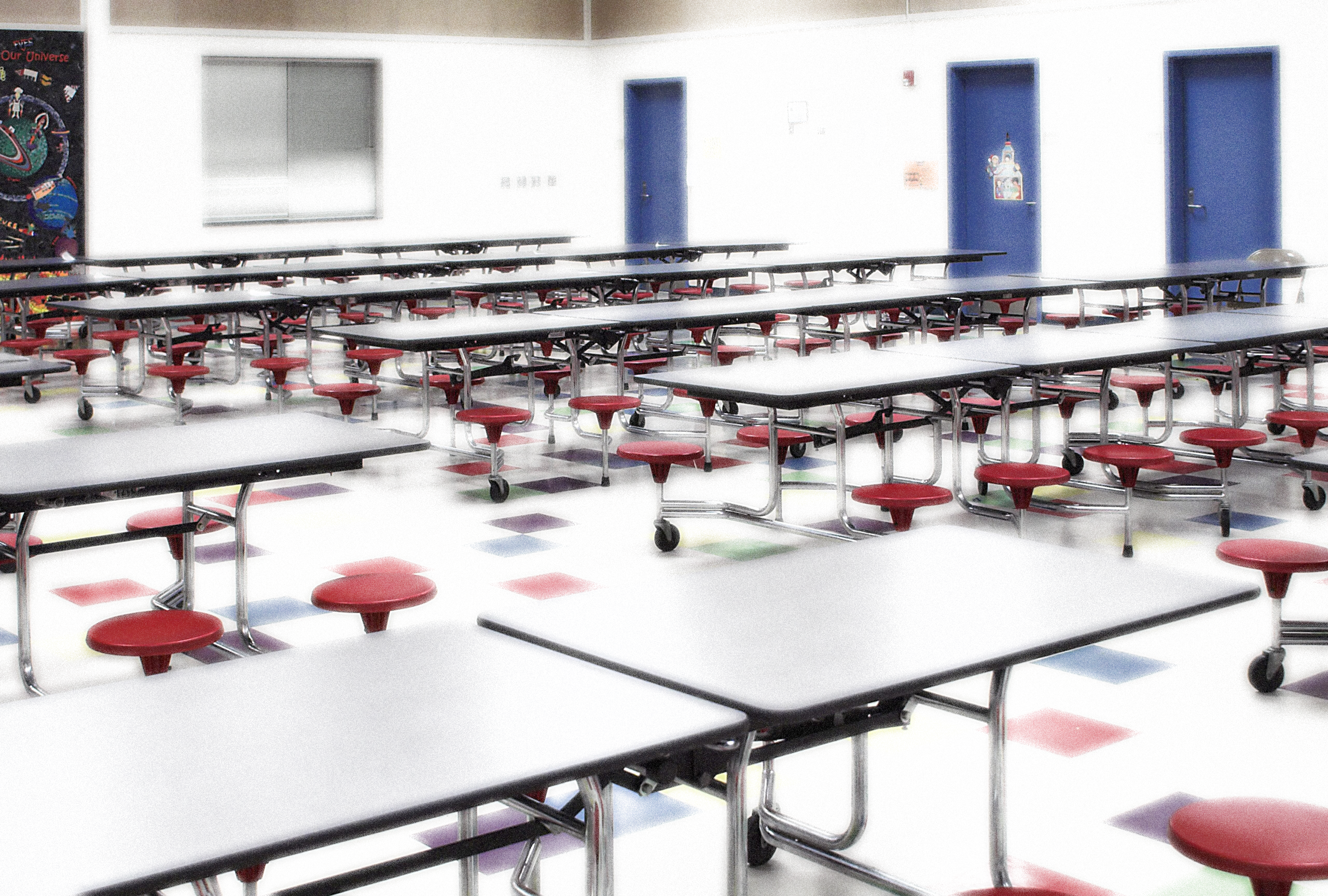 Student suspended for 30 days for banging the head of another student repeatedly into a table during lunch.
Scenario #10
Readmitting Students Suspended for Acts of School Violence
A student cannot be readmitted, enrolled or otherwise allowed to attend school after being suspended or expelled from a public or private school for more than 10 consecutive school days for an Act of School Violence until a conference is held to review the conduct that resulted in the discipline and any remedial actions necessary to prevent any future occurrences.
Act of School Violence: the exertion of physical force by a student with the intent to do serious physical injury to another person while on school property.
[Speaker Notes: Section 167.171.3: 

3. No school board shall readmit or enroll a pupil properly suspended for more than ten consecutive school days for an act of school violence as defined in subsection 2 of section 160.261 regardless of whether or not such act was committed at a public school or at a private school in this state, provided that such act shall have resulted in the suspension or expulsion of such pupil in the case of a private school, or otherwise permit such pupil to attend school without first holding a conference to review the conduct that resulted in the expulsion or suspension and any remedial actions needed to prevent any future occurrences of such or related conduct. The conference shall include the appropriate school officials including any teacher employed in that school or district directly involved with the conduct that resulted in the suspension or expulsion, the pupil, the parent or guardian of the pupil or any agency having legal jurisdiction, care, custody or control of the pupil. The school board shall notify in writing the parents or guardians and all other parties of the time, place, and agenda of any such conference. Failure of any party to attend this conference shall not preclude holding the conference. Notwithstanding any provision of this subsection to the contrary, no pupil shall be readmitted or enrolled to a regular program of instruction if:

(1) Such pupil has been convicted of; or
(2) An indictment or information has been filed alleging that the pupil has committed one of the acts enumerated in subdivision (4) of this subsection to which there has been no final judgment; or
(3) A petition has been filed pursuant to section 211.091 alleging that the pupil has committed one of the acts enumerated in subdivision (4) of this subsection to which there has been no final judgment; or
(4) The pupil has been adjudicated to have committed an act which if committed by an adult would be one of the following:
	(a) First degree murder under section 565.020;
	(b) Second degree murder under section 565.021;
	(c) First degree assault under section 565.050;
	(d) Forcible rape under section 566.030 as it existed prior to August 28, 2013, or rape in the first degree under section 566.030;
	(e) Forcible sodomy under section 566.060 as it existed prior to August 28, 2013, or sodomy in the first degree under section 566.060;
	(f) Statutory rape under section 566.032;
	(g) Statutory sodomy under section 566.062;
	(h) Robbery in the first degree under section 569.020 as it existed prior to January 1, 2017, or robbery in the first degree under section 570.023;
	(i) Distribution of drugs to a minor under section 195.212 as it existed prior to January 1, 2017, or delivery of a controlled substance under section 579.020;
	(j) Arson in the first degree under section 569.040;
	(k) Kidnapping or kidnapping in the first degree, when classified as a class A felony under section 565.110.]
Readmitting Students Suspended for Acts of School Violence
The following people will be included in the conference, but failure to appear does not preclude holding the conference:
Appropriate school officials including any teacher directly involved in the conduct that resulted in the suspension or expulsion
The student, parent/guardian, or any agency having legal jurisdiction, care, custody or control of the student. These parties will receive written notice of the conference.
[Speaker Notes: Section 167.171.3: 

3. No school board shall readmit or enroll a pupil properly suspended for more than ten consecutive school days for an act of school violence as defined in subsection 2 of section 160.261 regardless of whether or not such act was committed at a public school or at a private school in this state, provided that such act shall have resulted in the suspension or expulsion of such pupil in the case of a private school, or otherwise permit such pupil to attend school without first holding a conference to review the conduct that resulted in the expulsion or suspension and any remedial actions needed to prevent any future occurrences of such or related conduct. The conference shall include the appropriate school officials including any teacher employed in that school or district directly involved with the conduct that resulted in the suspension or expulsion, the pupil, the parent or guardian of the pupil or any agency having legal jurisdiction, care, custody or control of the pupil. The school board shall notify in writing the parents or guardians and all other parties of the time, place, and agenda of any such conference. Failure of any party to attend this conference shall not preclude holding the conference. Notwithstanding any provision of this subsection to the contrary, no pupil shall be readmitted or enrolled to a regular program of instruction if:

(1) Such pupil has been convicted of; or
(2) An indictment or information has been filed alleging that the pupil has committed one of the acts enumerated in subdivision (4) of this subsection to which there has been no final judgment; or
(3) A petition has been filed pursuant to section 211.091 alleging that the pupil has committed one of the acts enumerated in subdivision (4) of this subsection to which there has been no final judgment; or
(4) The pupil has been adjudicated to have committed an act which if committed by an adult would be one of the following:
	(a) First degree murder under section 565.020;
	(b) Second degree murder under section 565.021;
	(c) First degree assault under section 565.050;
	(d) Forcible rape under section 566.030 as it existed prior to August 28, 2013, or rape in the first degree under section 566.030;
	(e) Forcible sodomy under section 566.060 as it existed prior to August 28, 2013, or sodomy in the first degree under section 566.060;
	(f) Statutory rape under section 566.032;
	(g) Statutory sodomy under section 566.062;
	(h) Robbery in the first degree under section 569.020 as it existed prior to January 1, 2017, or robbery in the first degree under section 570.023;
	(i) Distribution of drugs to a minor under section 195.212 as it existed prior to January 1, 2017, or delivery of a controlled substance under section 579.020;
	(j) Arson in the first degree under section 569.040;
	(k) Kidnapping or kidnapping in the first degree, when classified as a class A felony under section 565.110.]
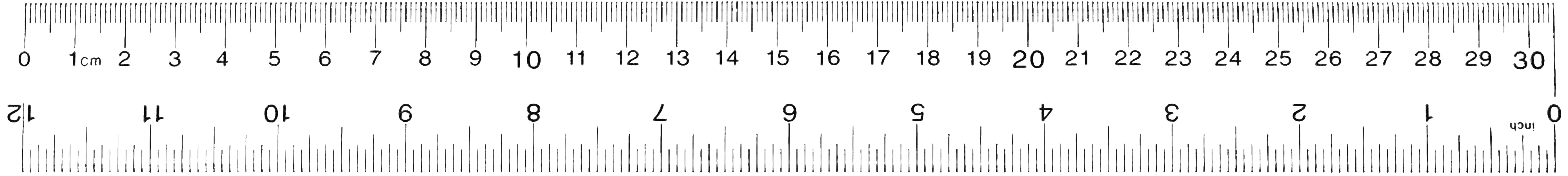 Natalie Hoernschemeyernatalie@mickesotoole.com
Jennifer Hansenjhansen@mickesotoole.com
314.878.5600
www.mickesotoole.com